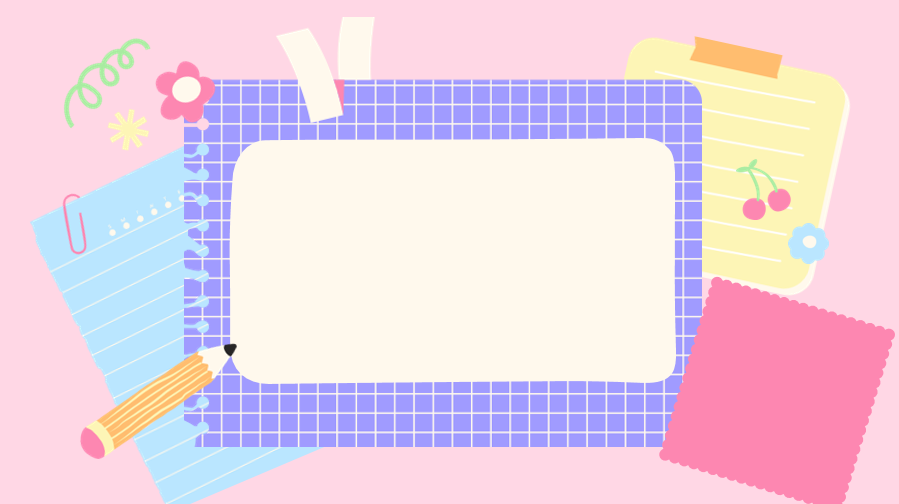 Xin chào tất cả các em
đến với môn Đạo đức
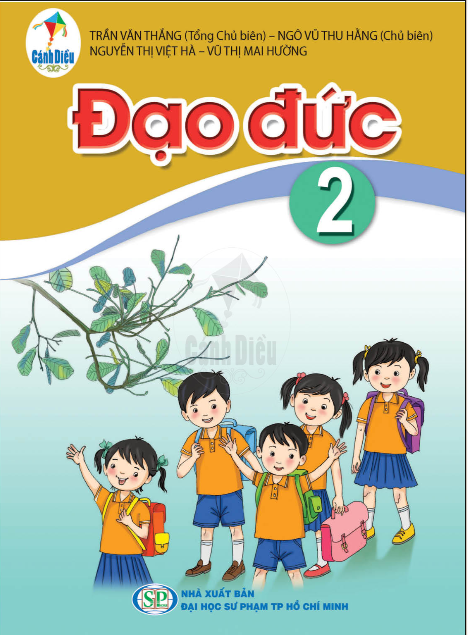 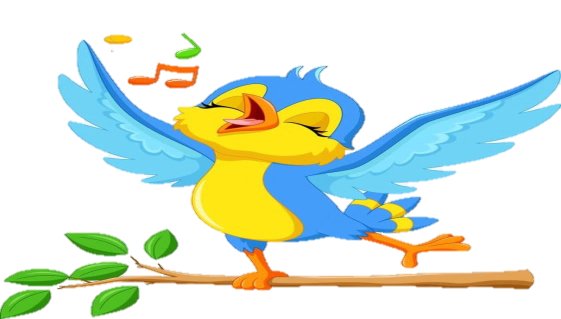 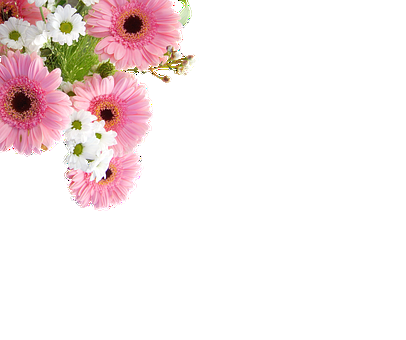 Cùng hát nào bạn ơi!
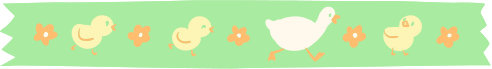 Thứ   ngày   tháng   năm 2025
Bài 1: Quý trọng thời gian.
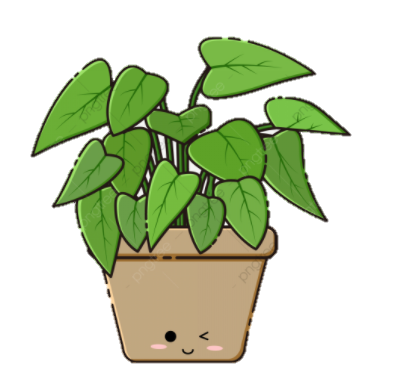 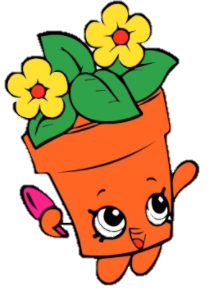 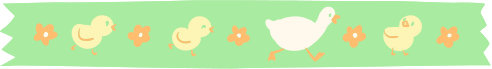 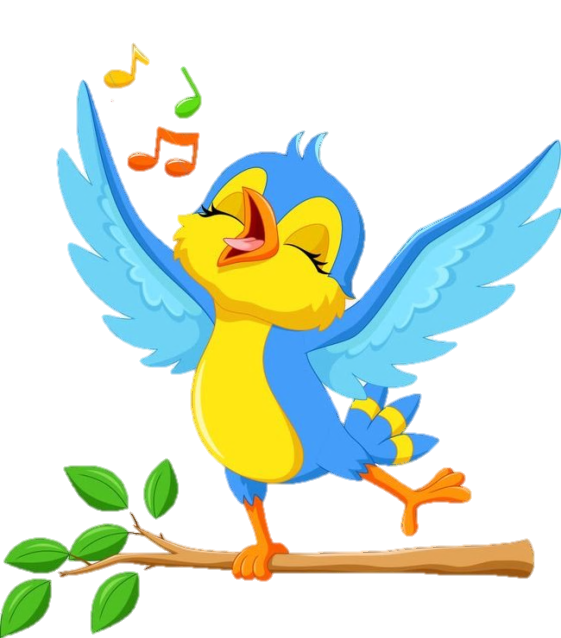 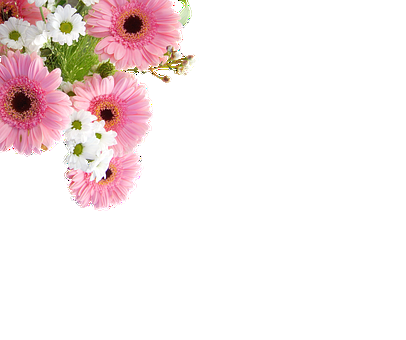 Tiết 1
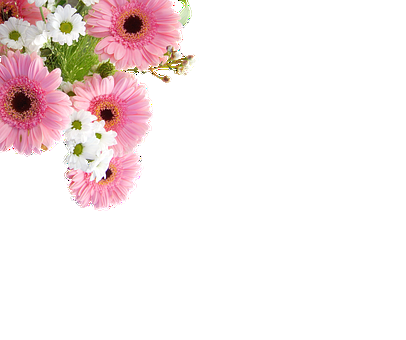 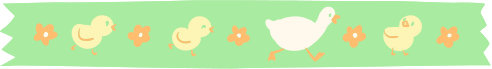 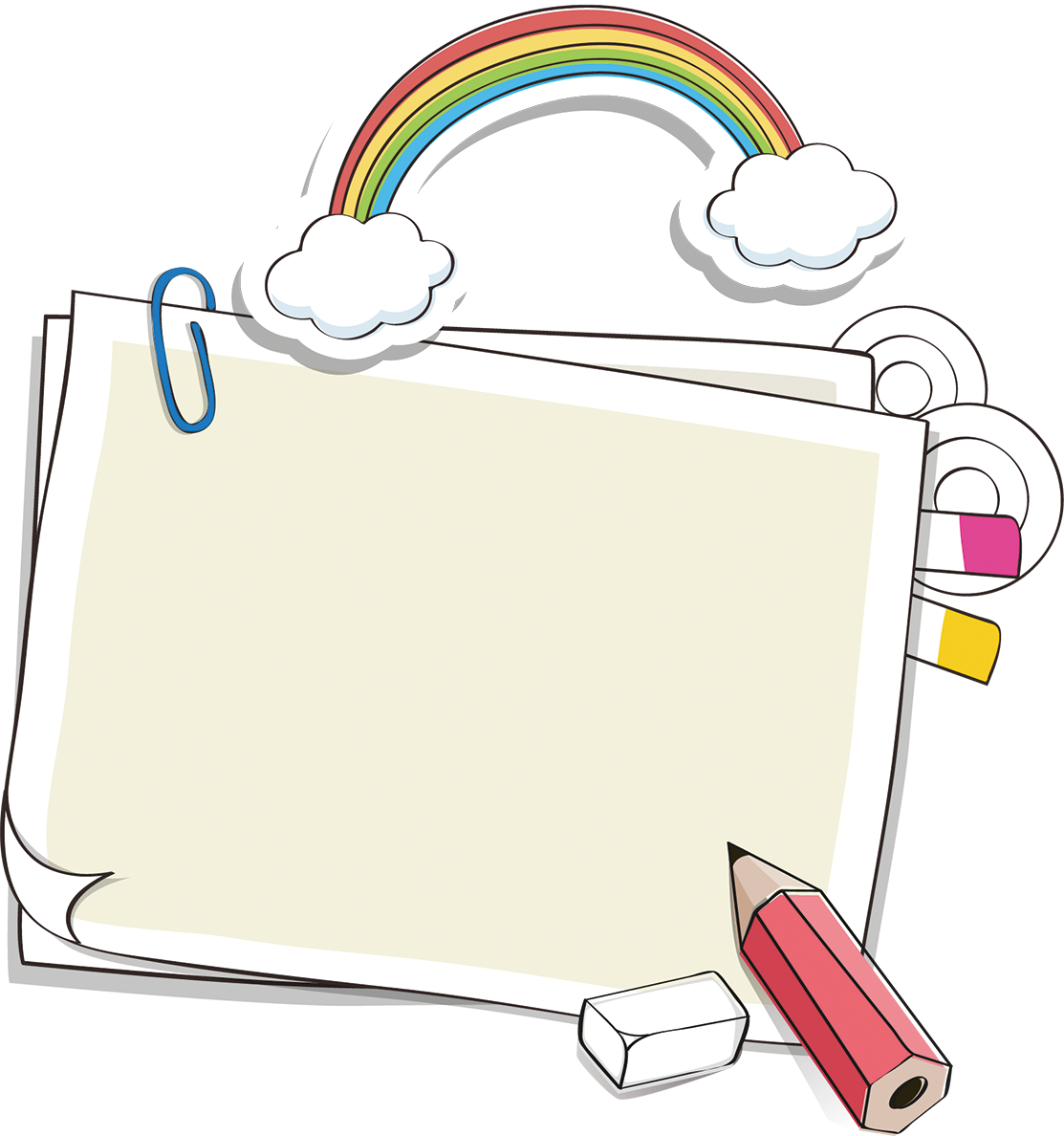 Khởi động
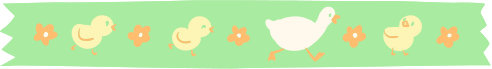 Trò chơi.
Tìm đồ vật chỉ thời gian.
Đồng hồ để bàn, đồng hồ đeo tay lịch bàn, lịch treo tường.
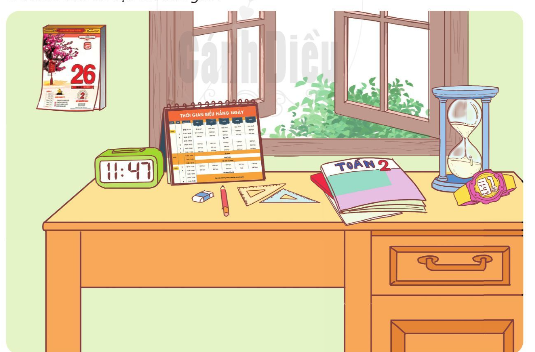 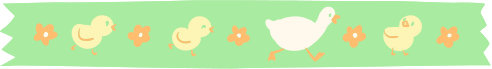 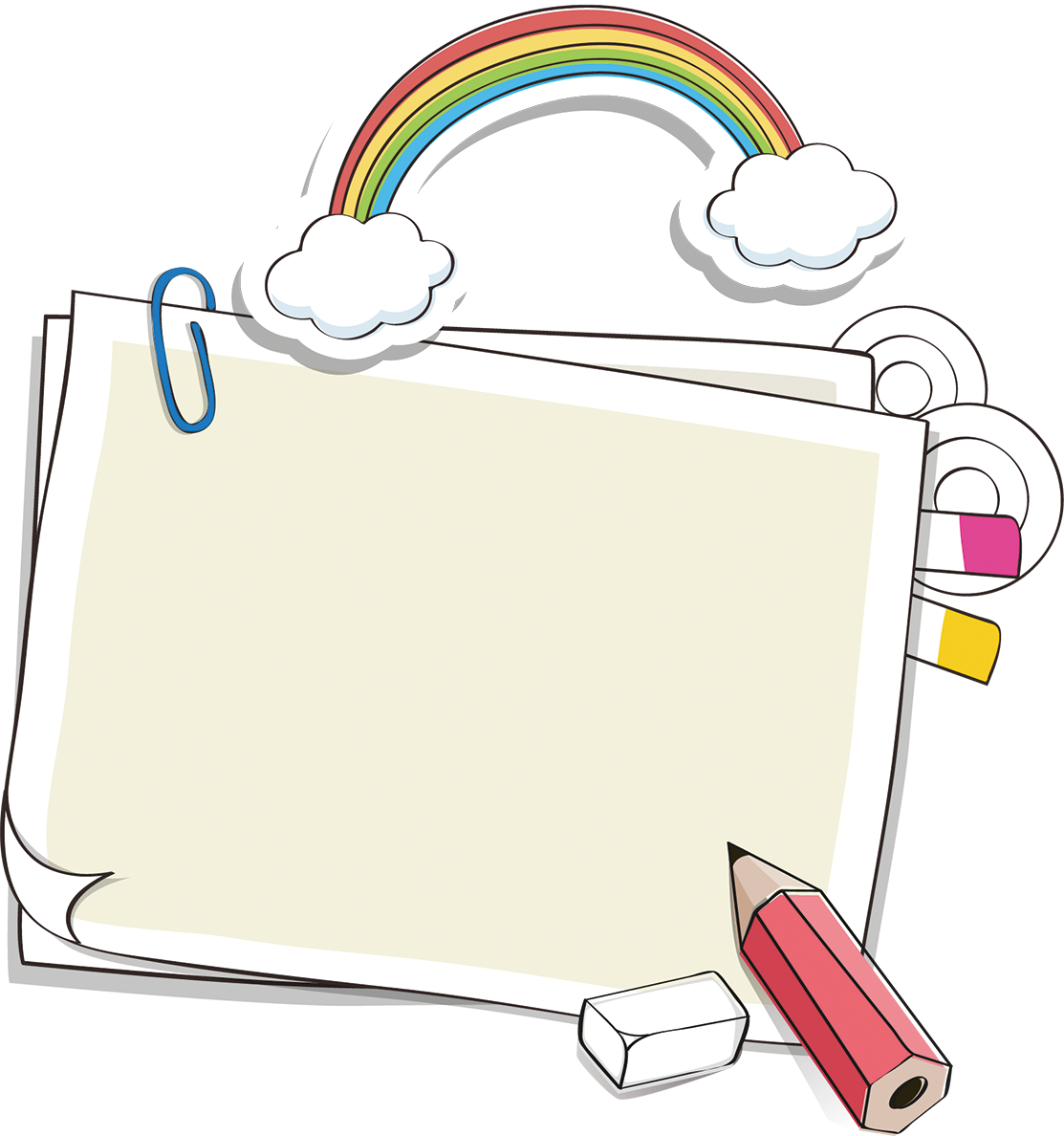 Khám phá.
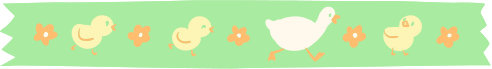 HĐ1. Ý nghĩa của việc quý trọng thời gian.
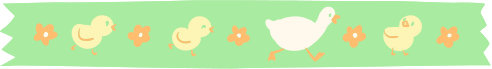 Chuyện bạn Bi
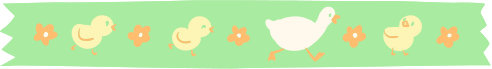 1. Kể chuyện theo tranh và trả lời câu hỏi: Chuyện bạn Bi
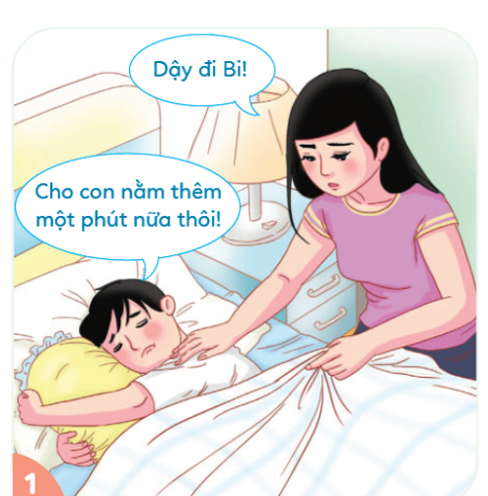 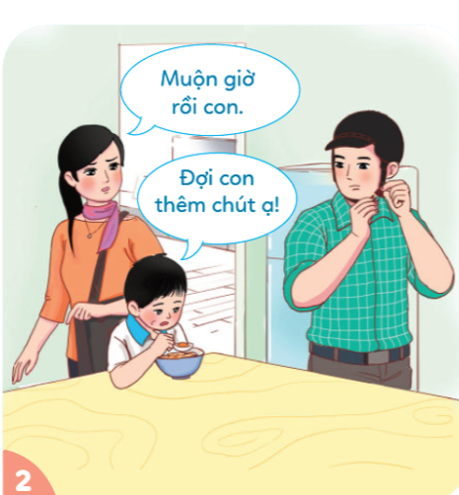 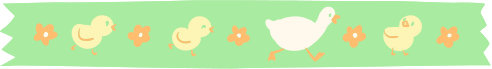 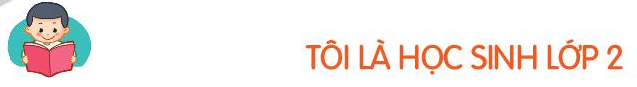 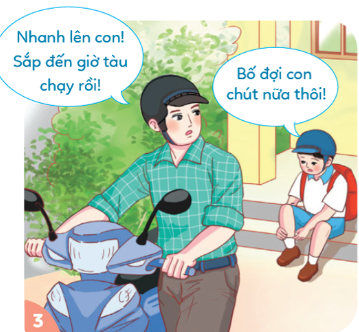 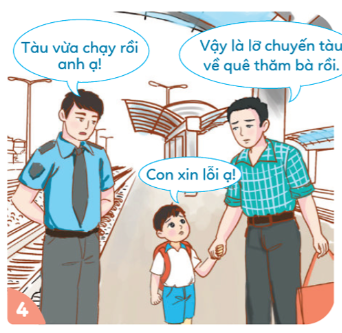 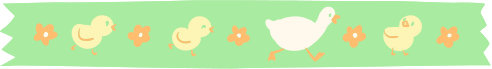 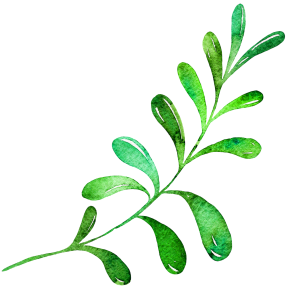 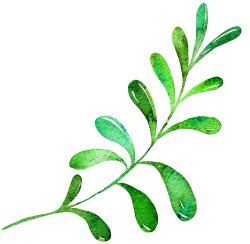 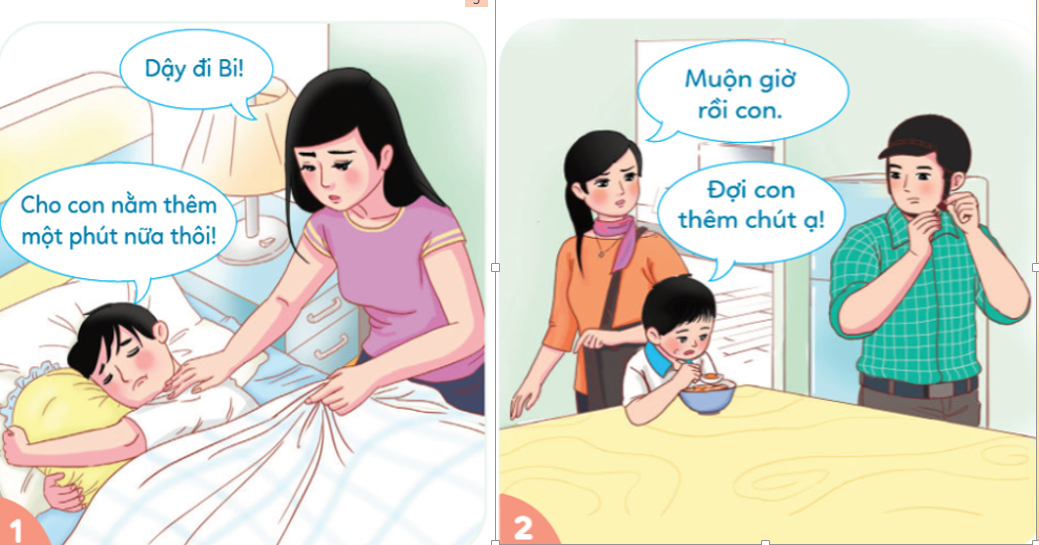 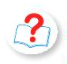 Trả lời câu hỏi
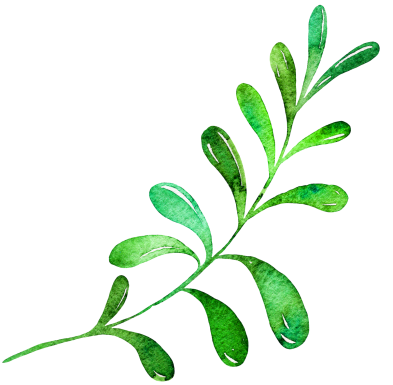 Khi làm mọi việc bạn Bi luôn chậm chạp và luôn kéo dài thời gian, để người khác phải thúc dục hoặc đợi.
a. Khi làm mọi việc, bạn Bi có thói quen gì?
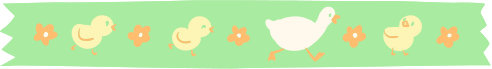 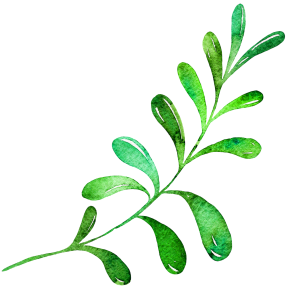 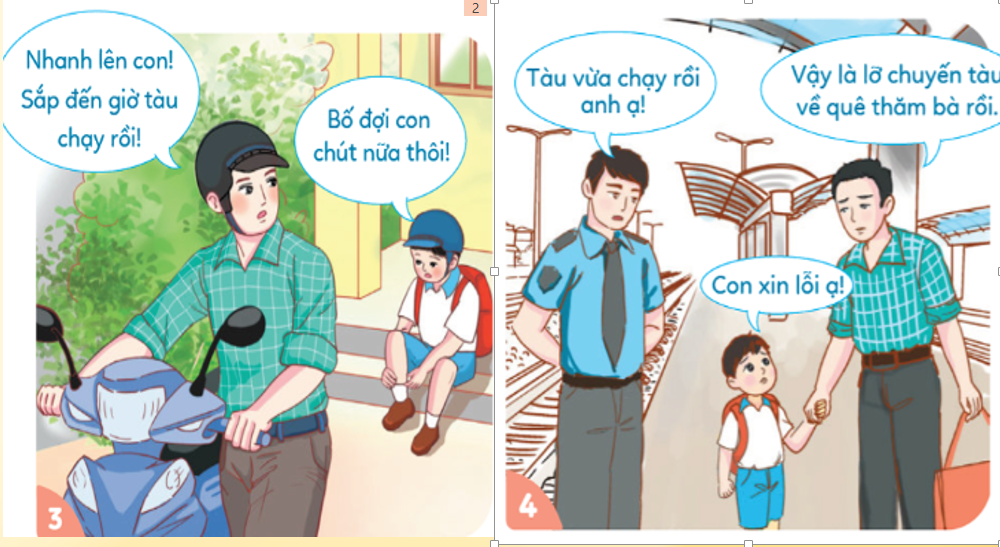 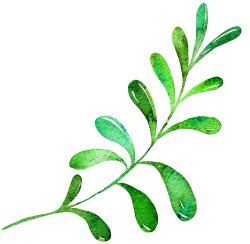 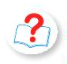 Trả lời câu hỏi
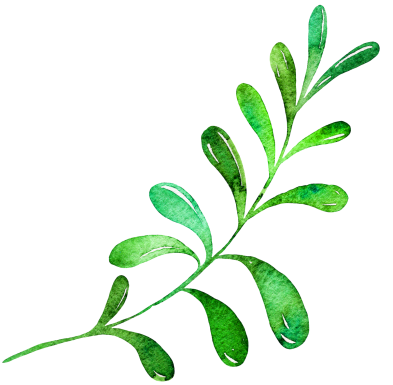 Thói quen đó dẫn đến việc hai bố con Bi trễ chuyến tàu về quê thăm bà.
b. Thói quen đó đã dẫn đến điều gì?
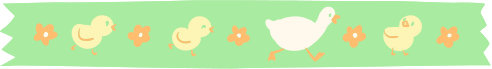 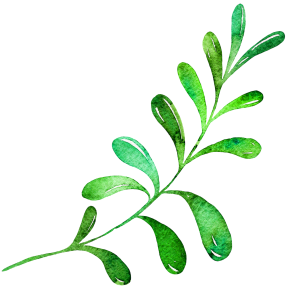 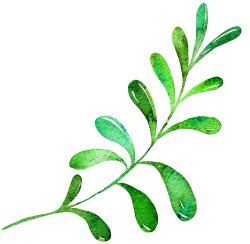 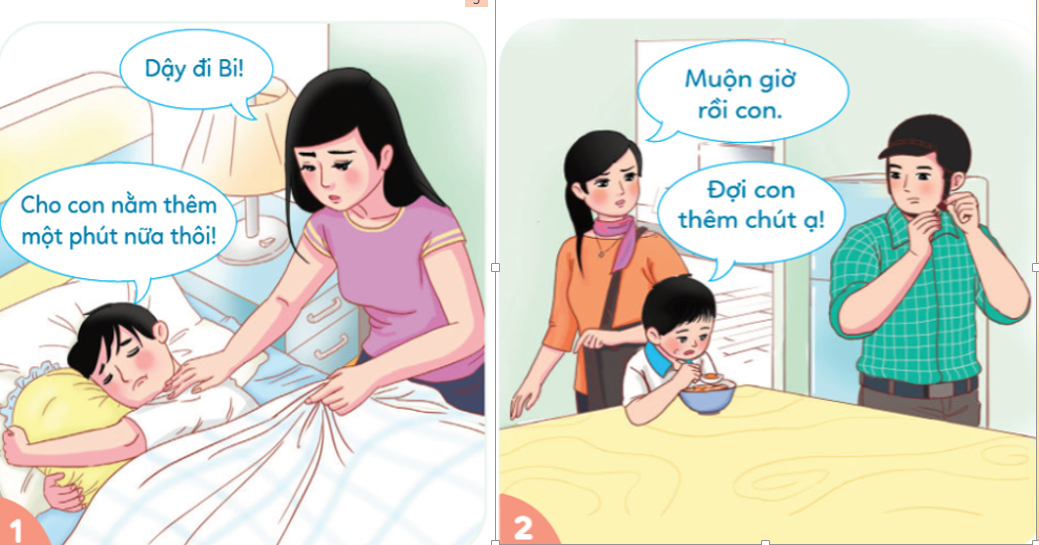 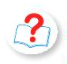 Trả lời câu hỏi
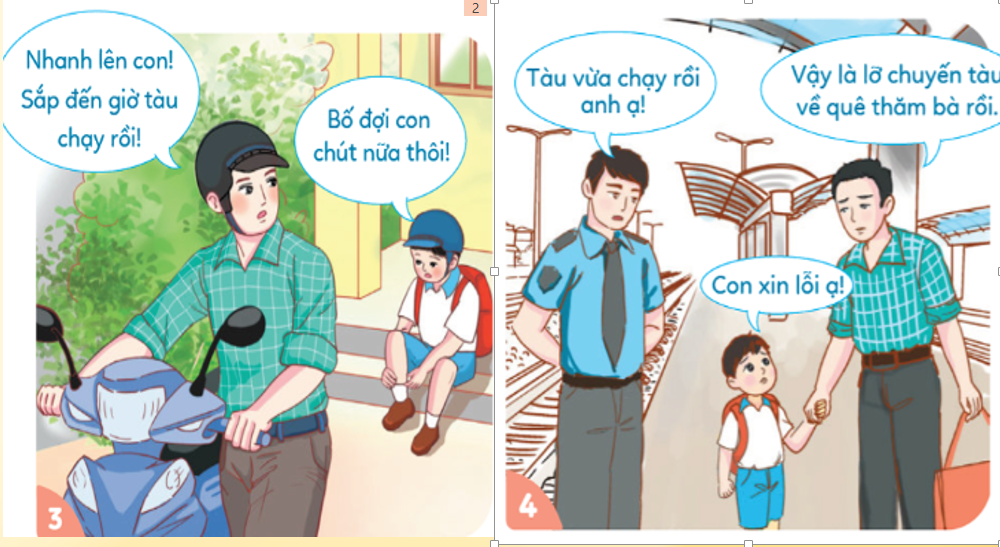 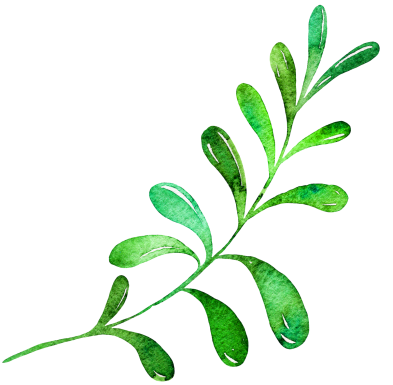 Điều em rút ra từ câu chuyện: Làm gì cũng phải nhanh nhẹn và đúng giờ.
c. Em rút ra điều gì từ câu chuyện trên?
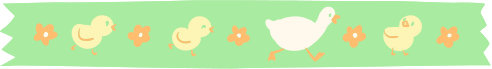 [Speaker Notes: THIẾT KẾ: VŨ HỒNG.]
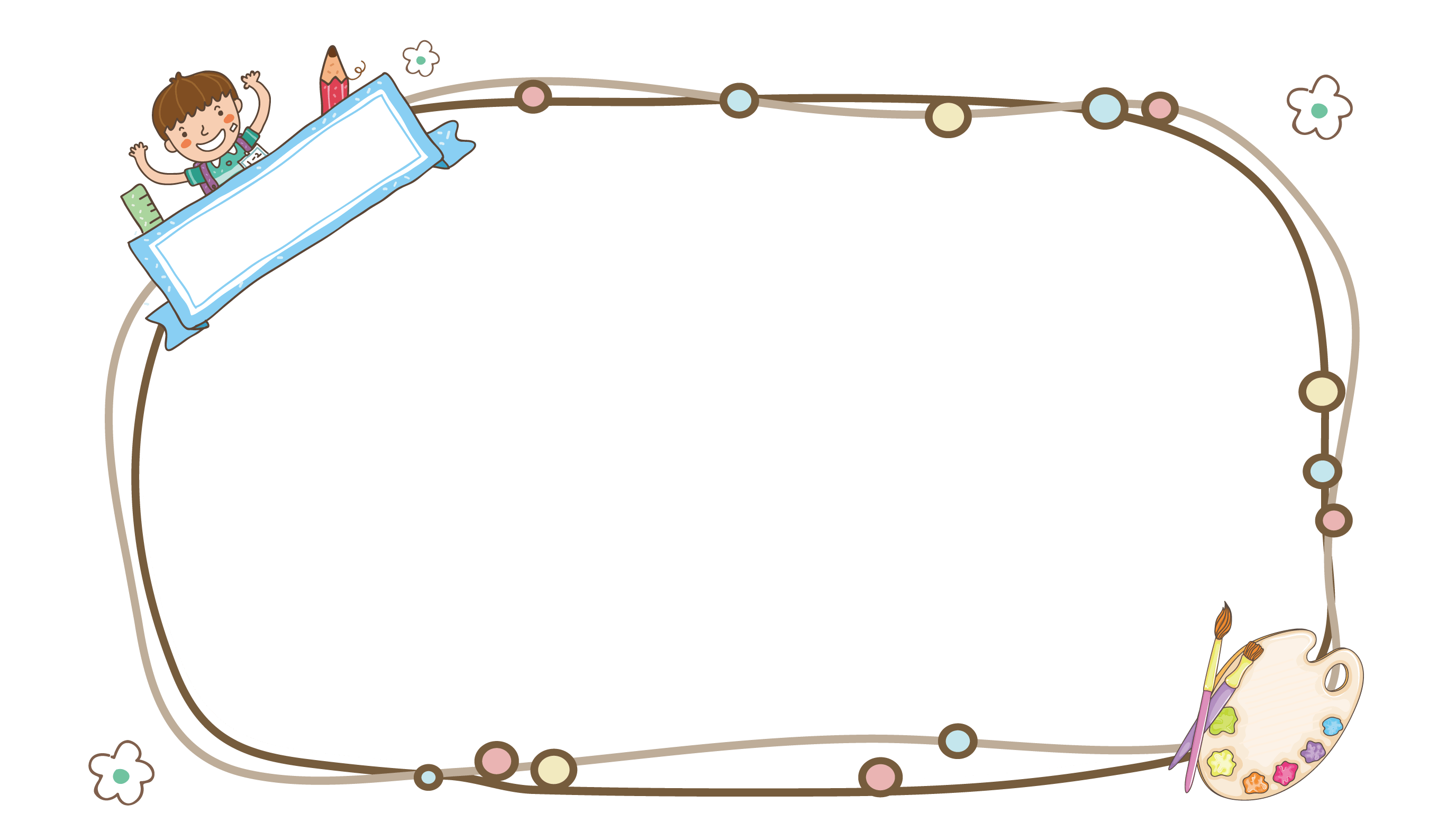 Kết luận
Chúng ta cần biết quý trọng thời gian, lãng phí từng phút có thể làm cho chúng ta không hoàn thành được nhiệm vụ, kế hoạch đã đề ra.
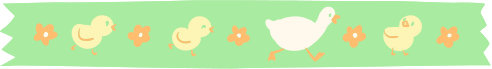 HĐ2. Tìm hiểu một số biểu hiện của việc quý trọng thời gian.
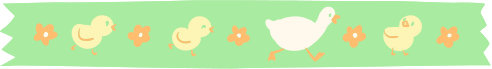 Em có nhận xét gì về sử dụng thời gian của các bạn trong tranh?
2.Biểu hiện của việc quý trọng thời gian:
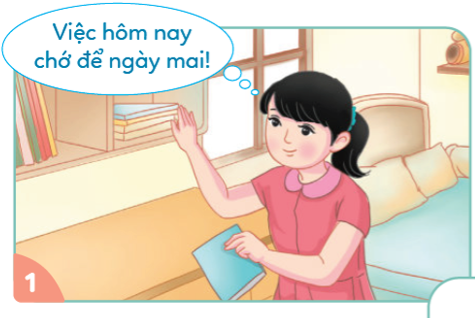 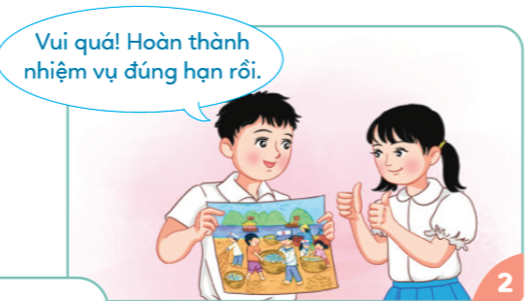 Luôn hoàn thành nhiệm vụ đúng thời hạn.
Việc hôm nay chớ để ngày mai làm.
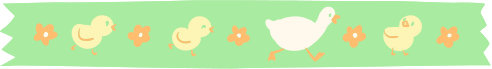 Em có nhận xét gì về thời gian của các bạn trong tranh?
2.Biểu hiện của việc quý trọng thời gian:
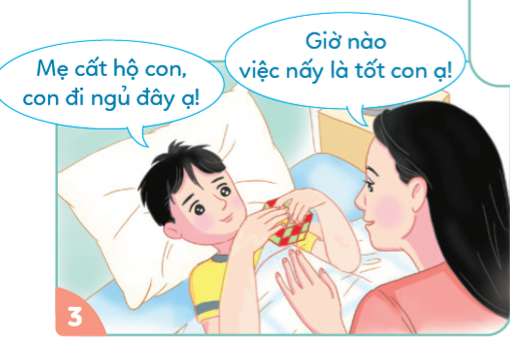 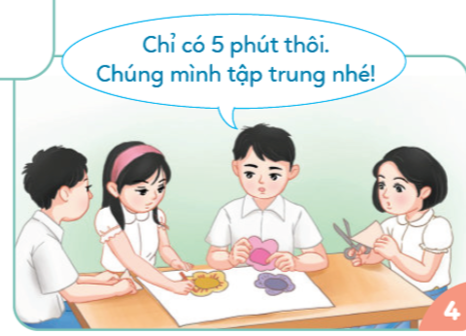 Lên kế hoạch giờ giấc đúng giờ, giờ nào làm việc nấy.
Giới hạn việc làm trong một thời gian nhất định để thực hiện
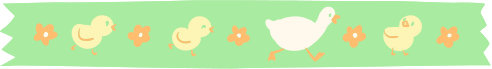 HĐ3. Trao đổi về sự cần thiết phải quý trọng thời gian.
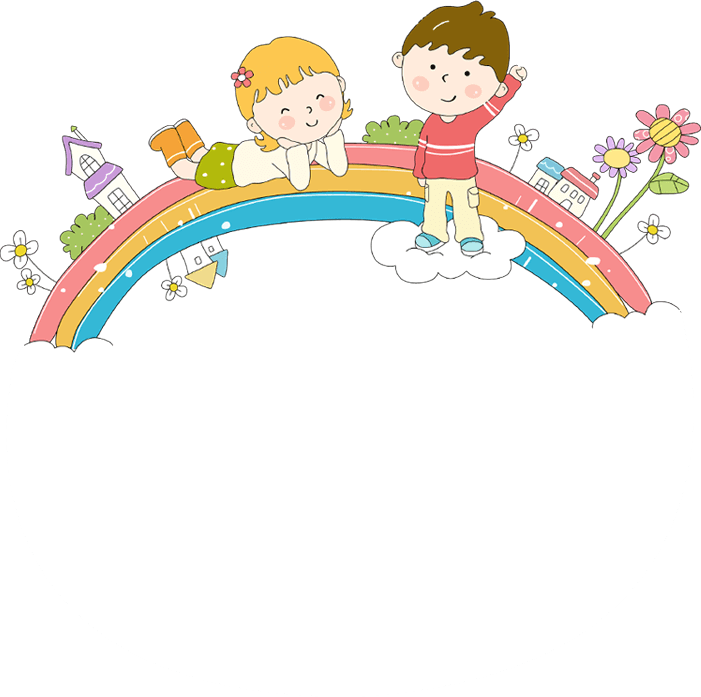 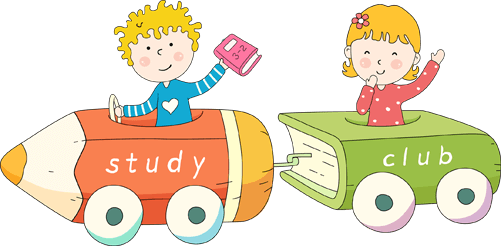 Thảo luận nhóm
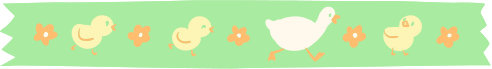 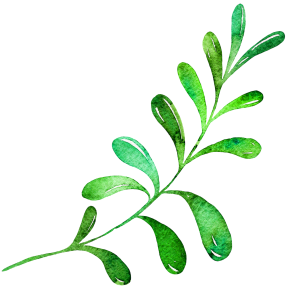 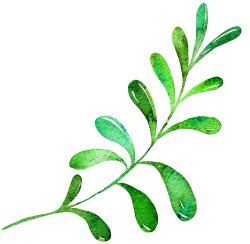 3. Trao đổi về sự cần thiết phải quý trọng thời gian.
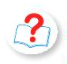 a. Qúy trọng thời gian mang lại lợi ích gì?
Trao đổi.
Qúy trọng thời gian giúp chúng ta luôn hoàn thành tốt công việc, tạo nên tính kỉ luật cho bản thân và không làm ảnh hưởng đến người khác.
b. Việc không quý trọng thời gian dẫn đến điều gì?
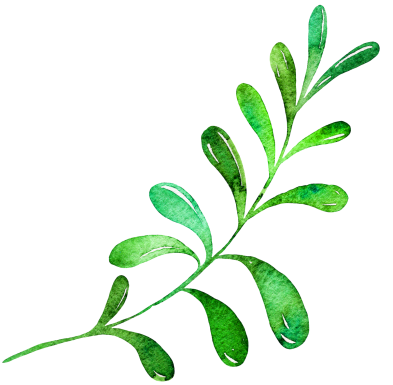 Việc không quý trọng thời gian dẫn đến việc mọi việc không hoàn thành, luôn bị chậm trễ và ảnh hưởng đến người khác.
HĐ4. Cách sử dụng thời gian hợp lí..
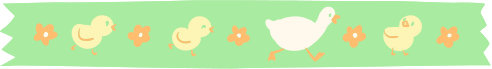 4. Thảo luận về cách sử dụng thời gian hợp lý
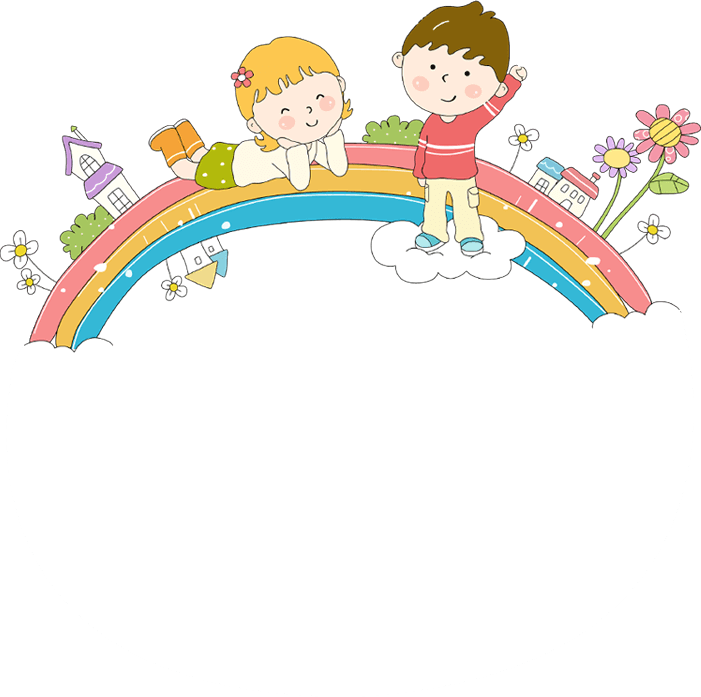 Thảo luận nhóm 4
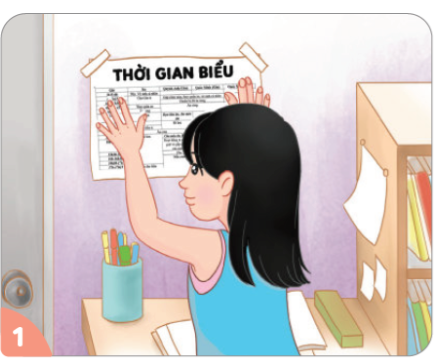 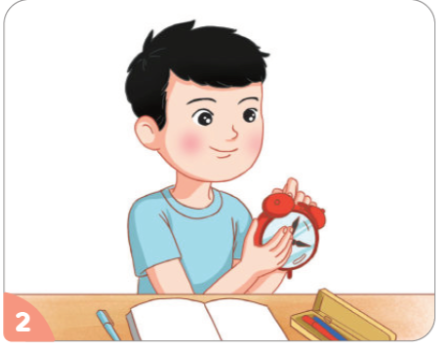 Hẹn đồng hồ để làm việc đúng giờ giấc.
Bạn luôn lập ra thời gian biểu những việc cần làm .
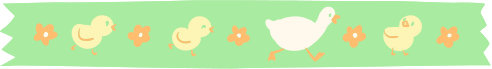 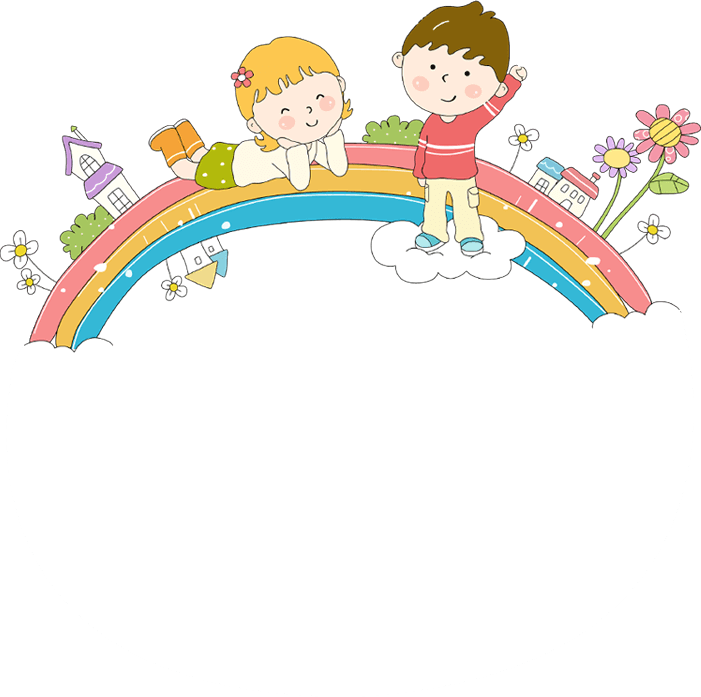 4. Thảo luận về cách sử dụng thời gian hợp lý
Thảo luận nhóm 4
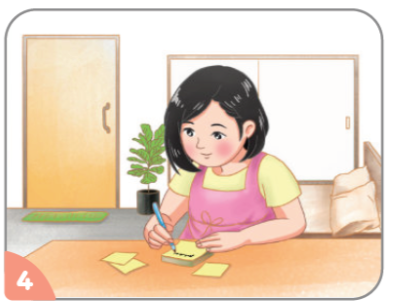 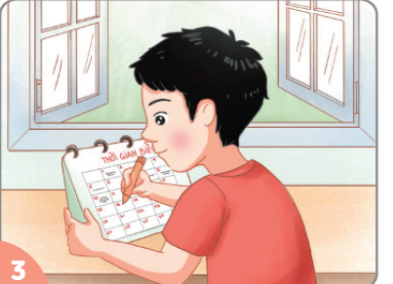 Lập kế hoạch ghi những tấm giấy nhớ việc cần làm trong ngày....
Ghi chú lại những việc cần làm trong lịch bàn để hoàn thành công việc đúng thời gian.
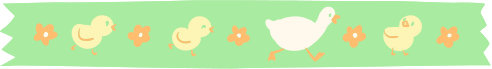 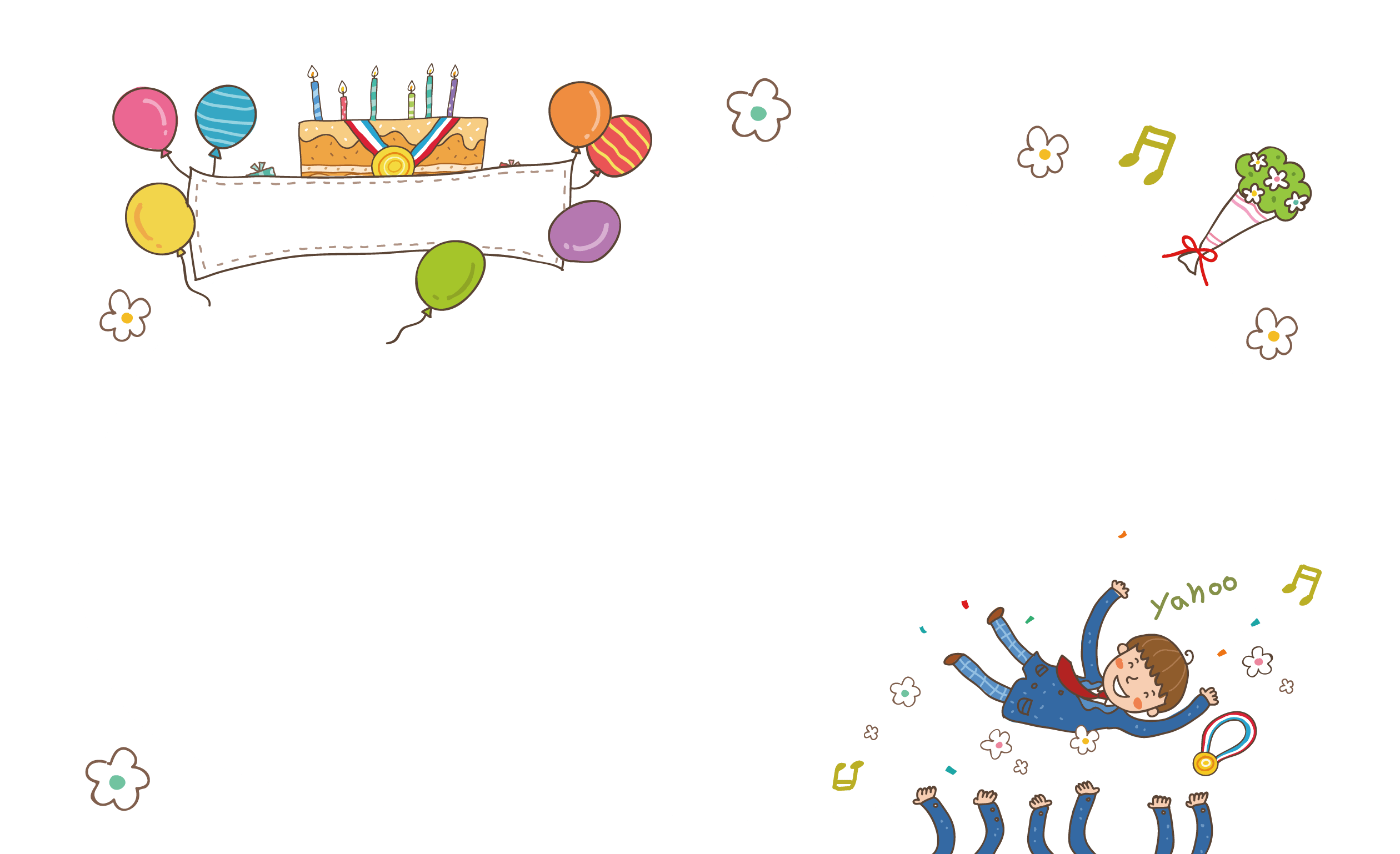 Kết luận
Qúy trọng thời gian giúp chúng ta luôn hoàn thành tốt công việc, tạo nên tính kỉ luật cho bản thân và không làm ảnh hưởng đến người khác.
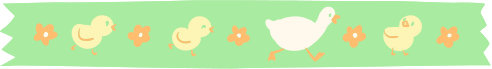 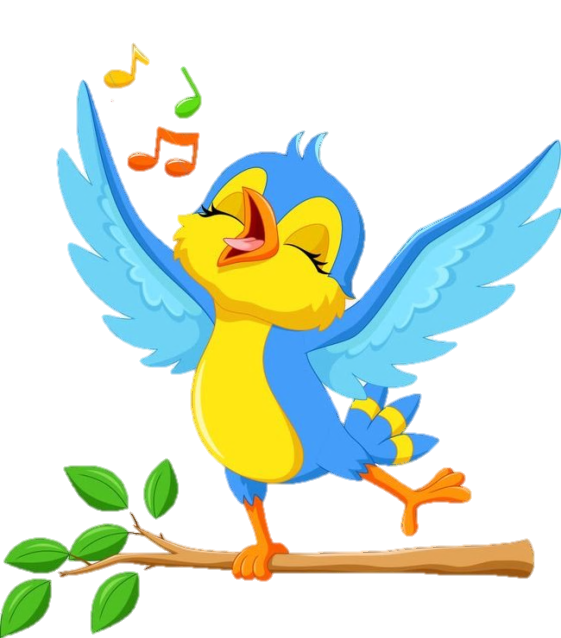 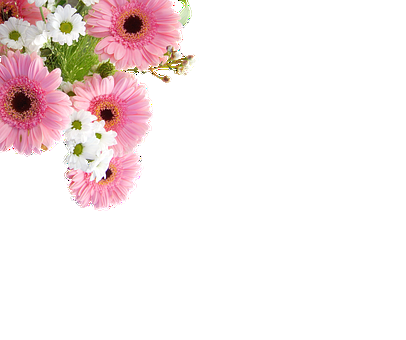 Tiết 2
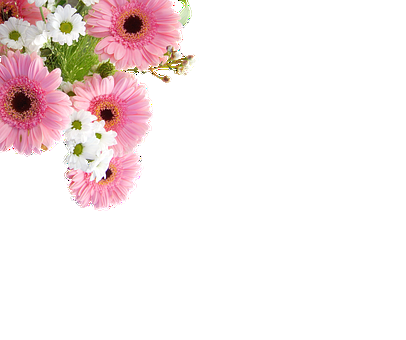 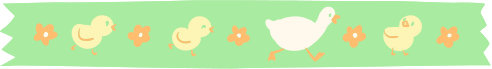 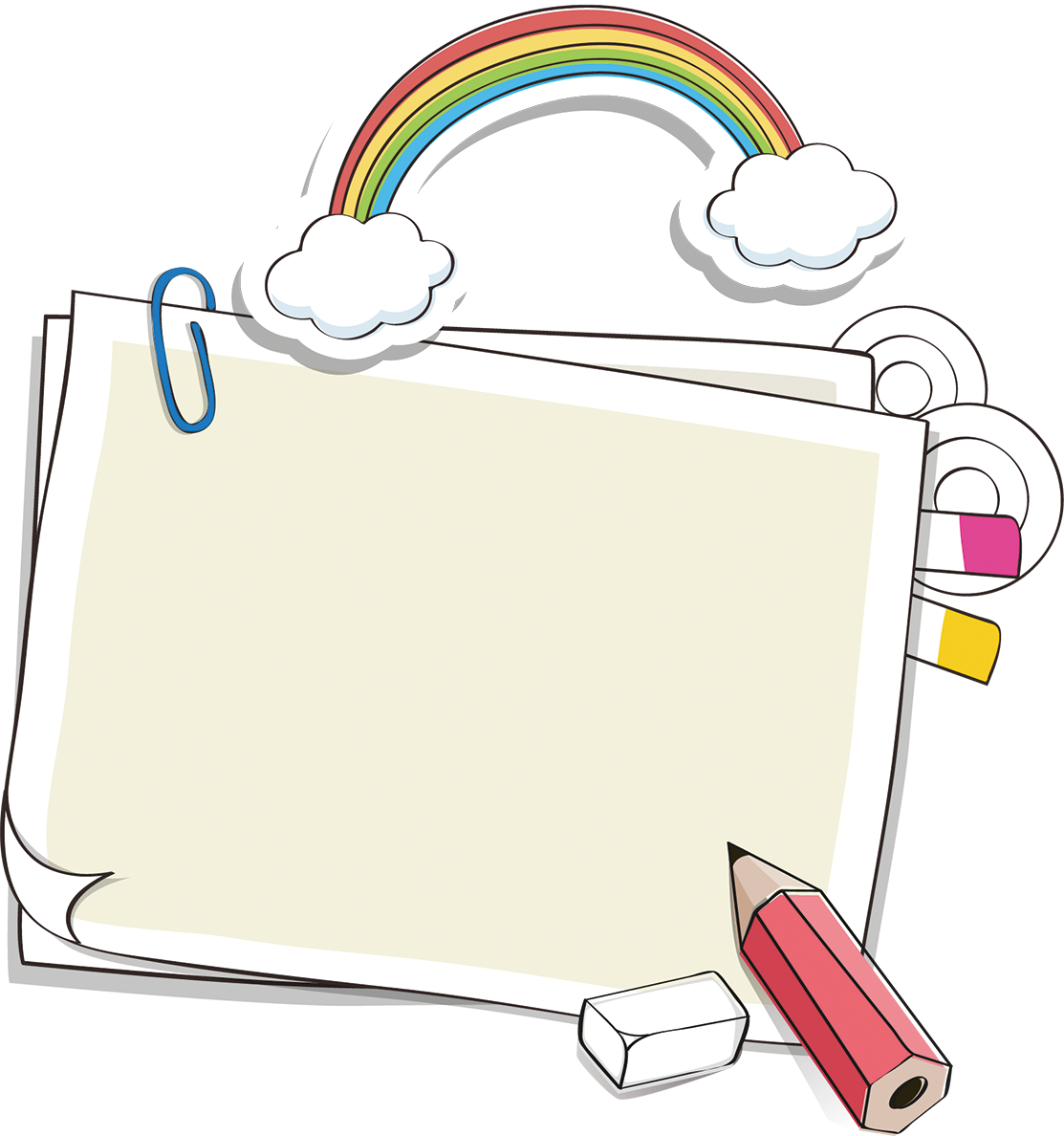 Luyện tập.
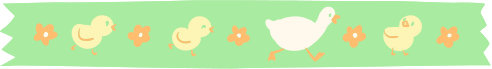 3. Trao đổi về sự sắp xếp thời gian.
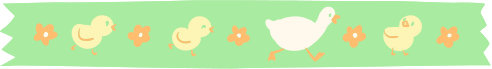 Thảo luận nhóm đôi.
1. Sắp xếp các tranh theo trình tự thời gian hợp lí?
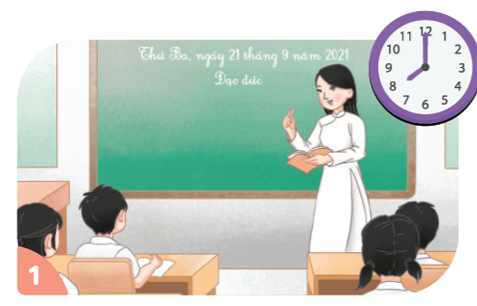 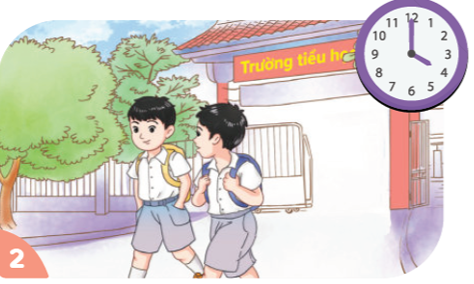 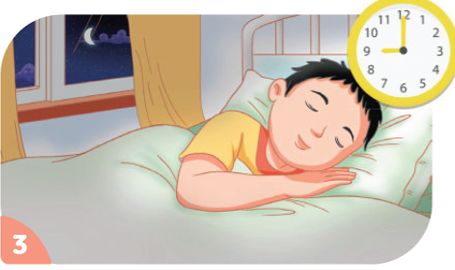 4
1
8h sáng đi học
5
4h chiều tan học
9h tối đi ngủ
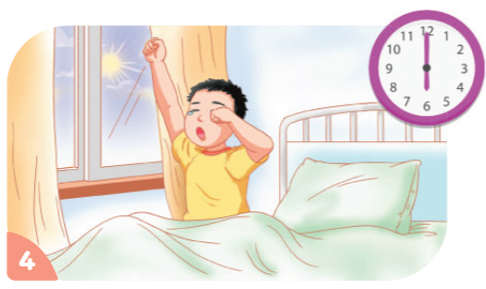 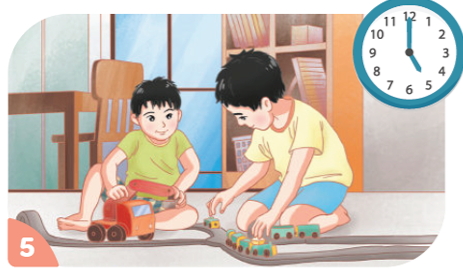 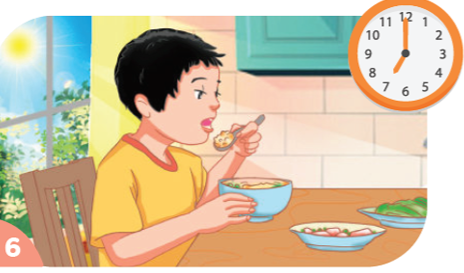 3
2
6
5h chiều chơi với em
6h sáng thức dậy
7h sáng ăn sáng
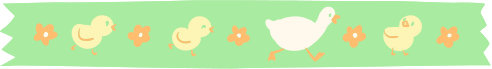 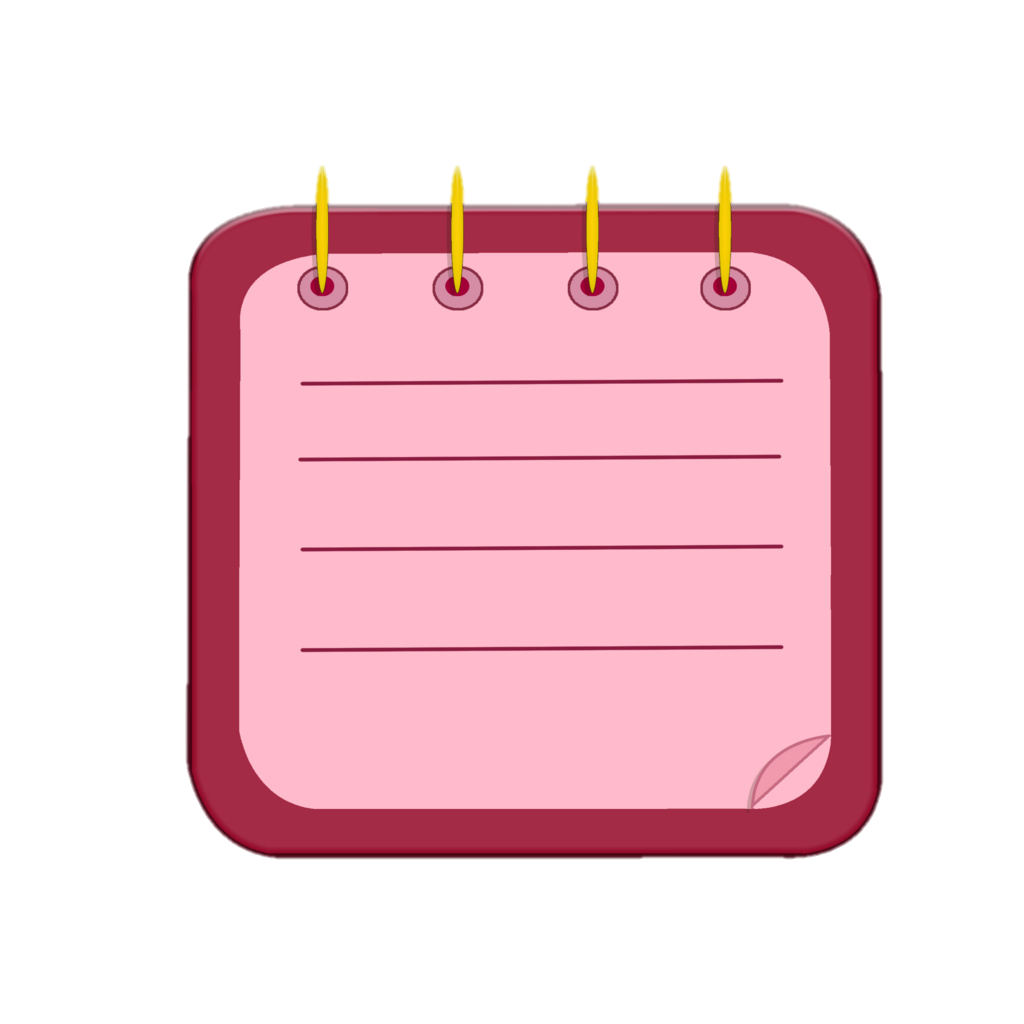 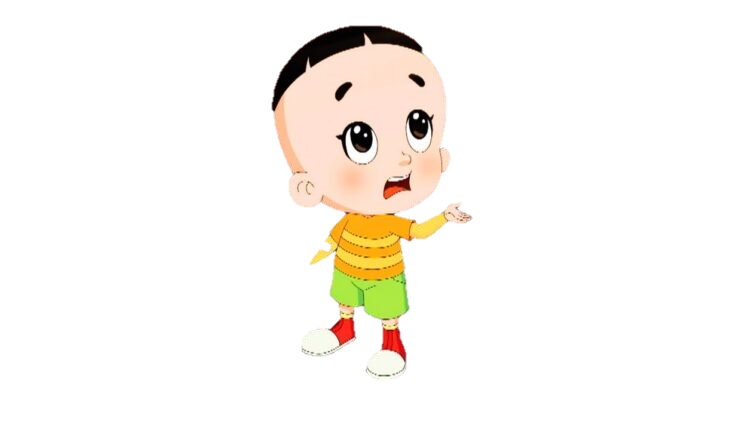 2.Xử lí 
tình huống
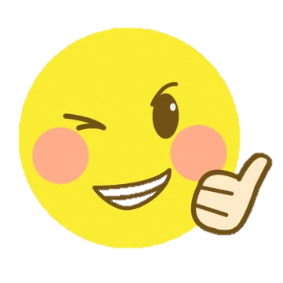 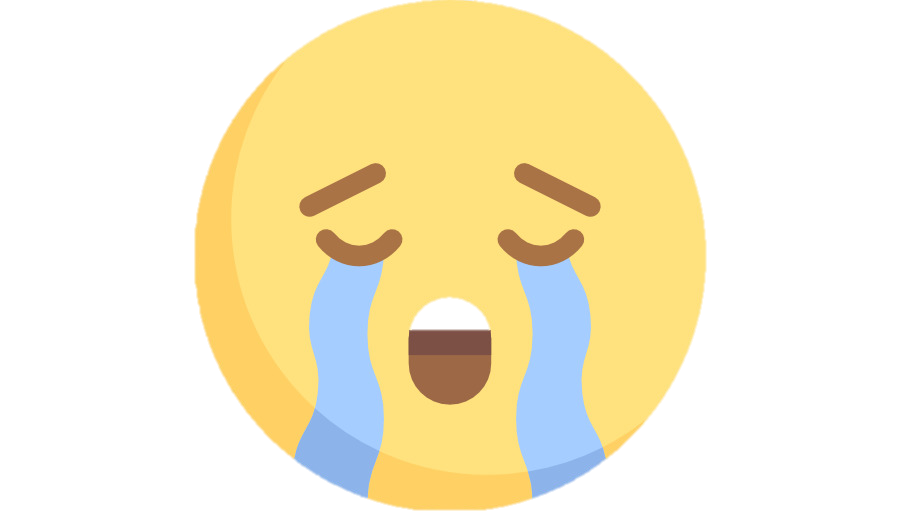 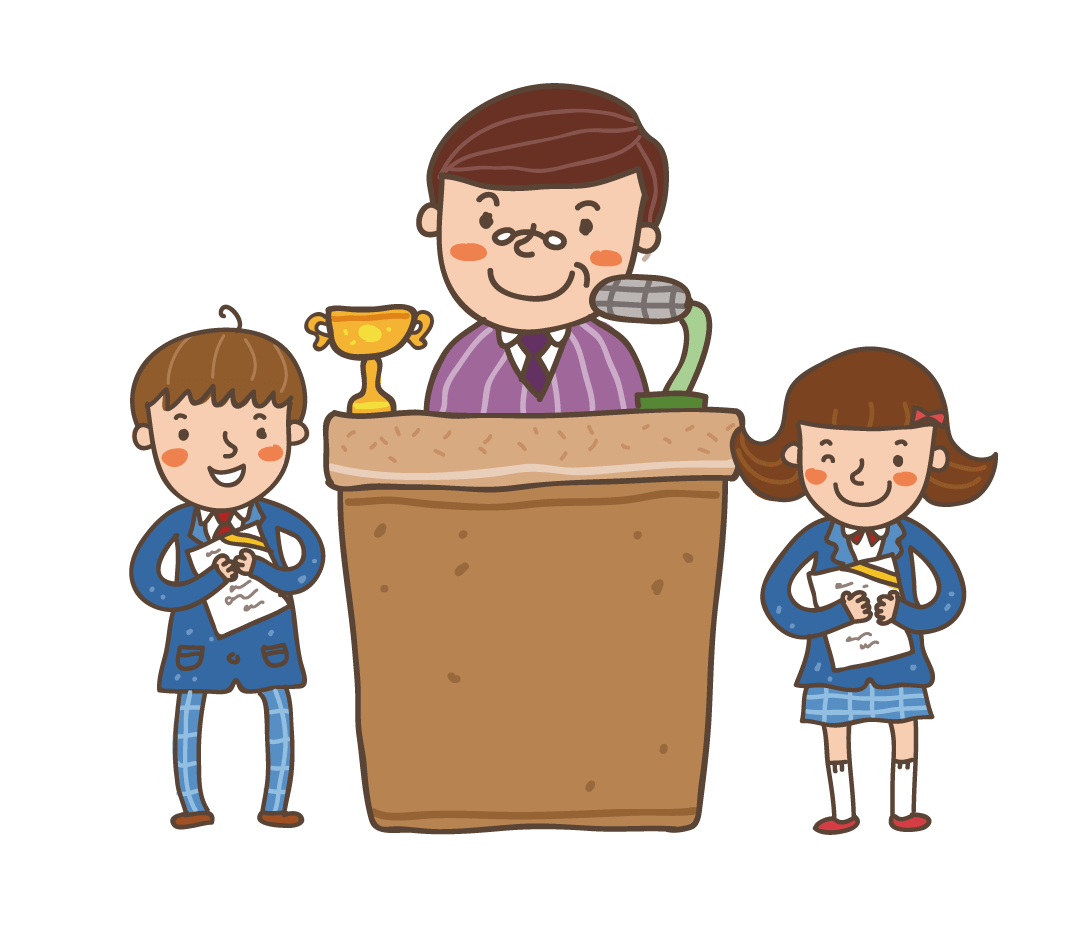 [Speaker Notes: THIẾT KẾ: VŨ HỒNG.]
Quan sát tranh.
Nếu là em, em sẽ làm gì?.
Tình huống 1: Bạn Linh nên làm như thế nào?
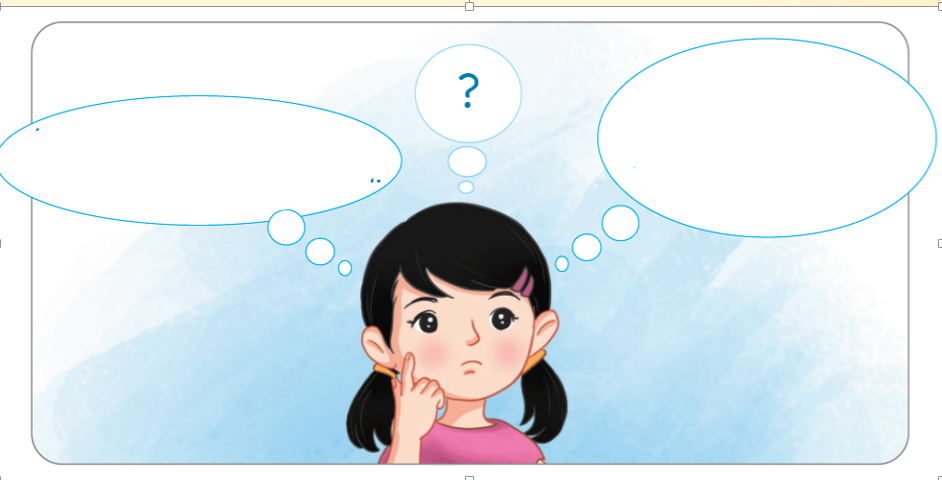 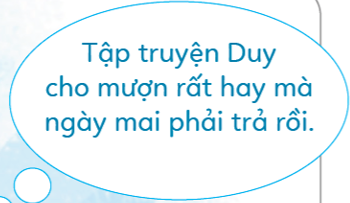 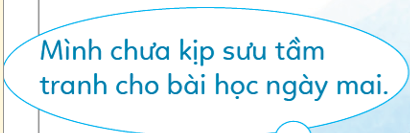 Việc hôm nay chớ để ngày mai, theo em bạn Linh nên sưu tầm ảnh cho bài học ngày mai.
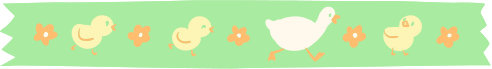 Nếu là em, em sẽ làm gì?.
Tình huống 2: Bạn Trí cần làm gì để có mặt đúng giờ?
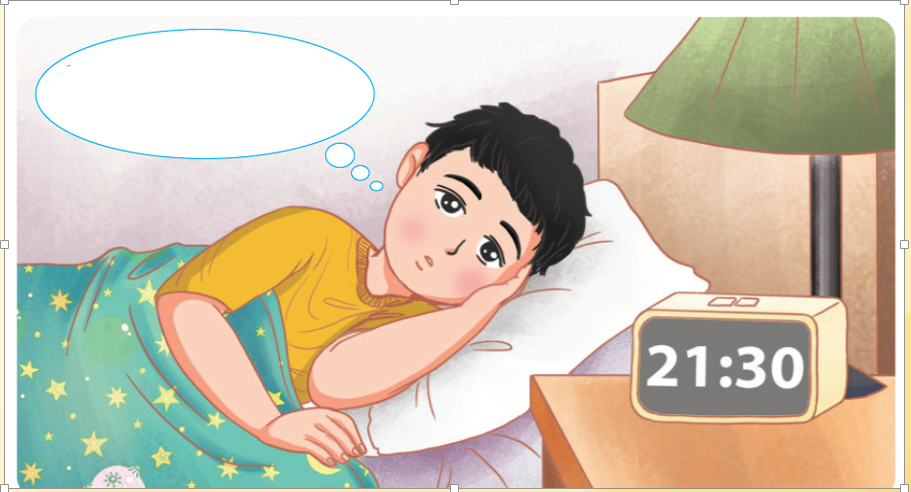 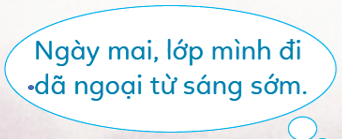 Bạn Trí cần tắt đèn và đi ngủ sớm , chuẩn bị đồ dùng đi dã ngoại sẵn, để chuông đồng hồ , tránh bị trễ giờ .
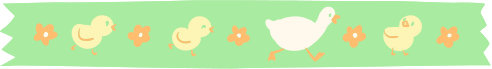 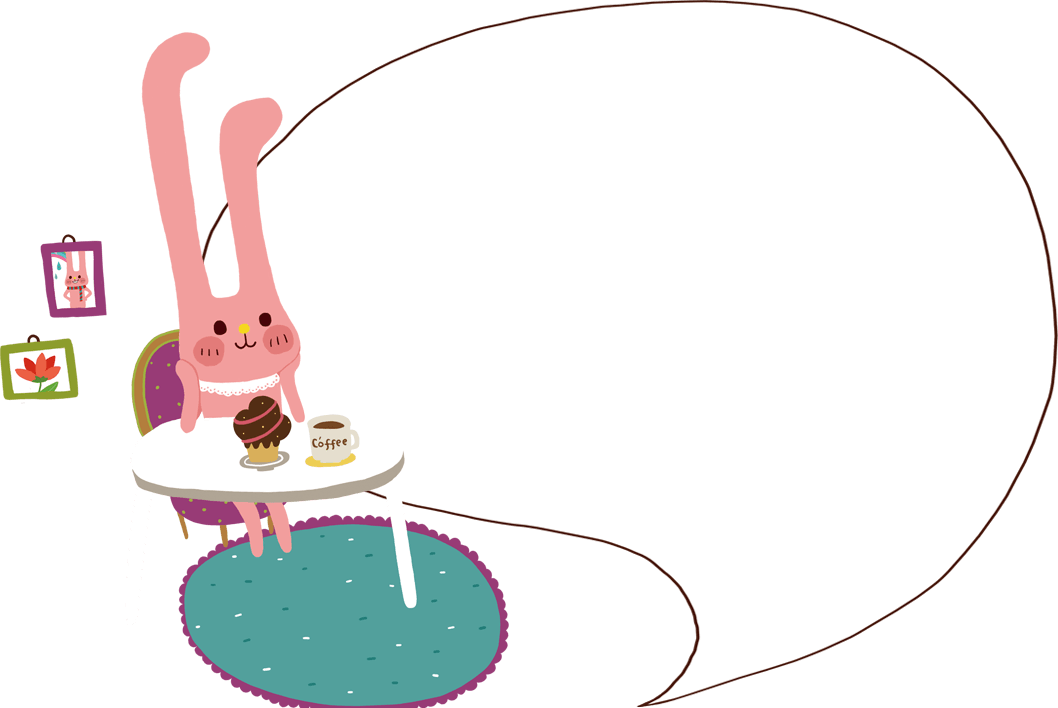 HĐ3. Liên hệ
Kể tên những việc em đã làm trong ngày và thời gian em thực hiện những việc đó?
Ví dụ: 
Những việc em đã làm trong ngày và thời gian em thực hiện những việc đó là:
6 giờ sáng em thức dậy
7 giờ sáng em tới trường đi học
12 giờ em ăn trưa tại trường
5h chiều em tan trường
7h tối em ăn tối cùng gia đình
8 giờ tối em vào bàn ngồi học bài
10 giờ tối em đi ngủ.
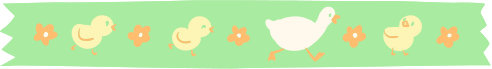 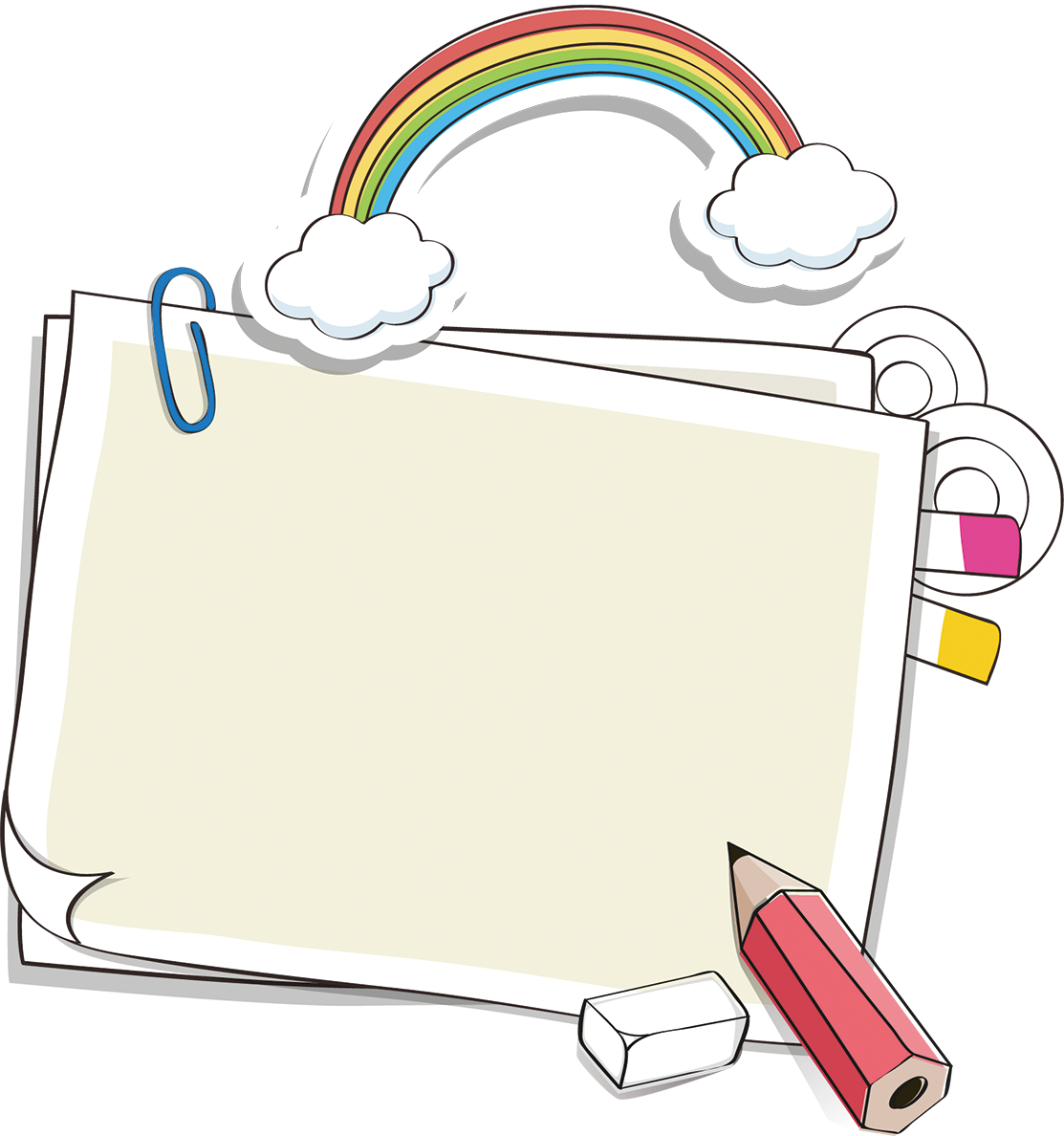 Vận dụng
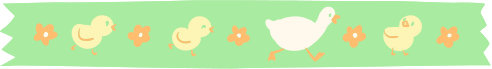 1. Xây dựng thời gian biểu cho một ngày
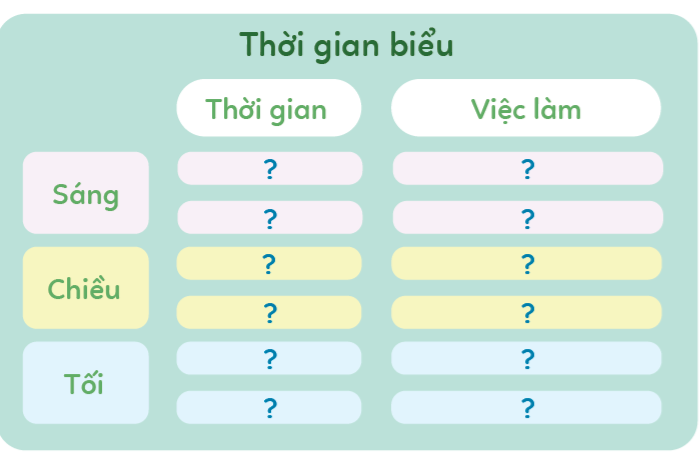 Thức dậy và vệ sinh cá nhân
6 giờ
Ăn sáng và cùng mẹ đi tới trường
7 giờ
4 giờ
Tan trường
5 giờ
Đánh cầu lông cùng em
7 giờ
Ăn tối cùng gia đình
8 giờ
Học bài cho ngày mai
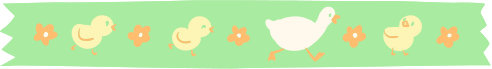 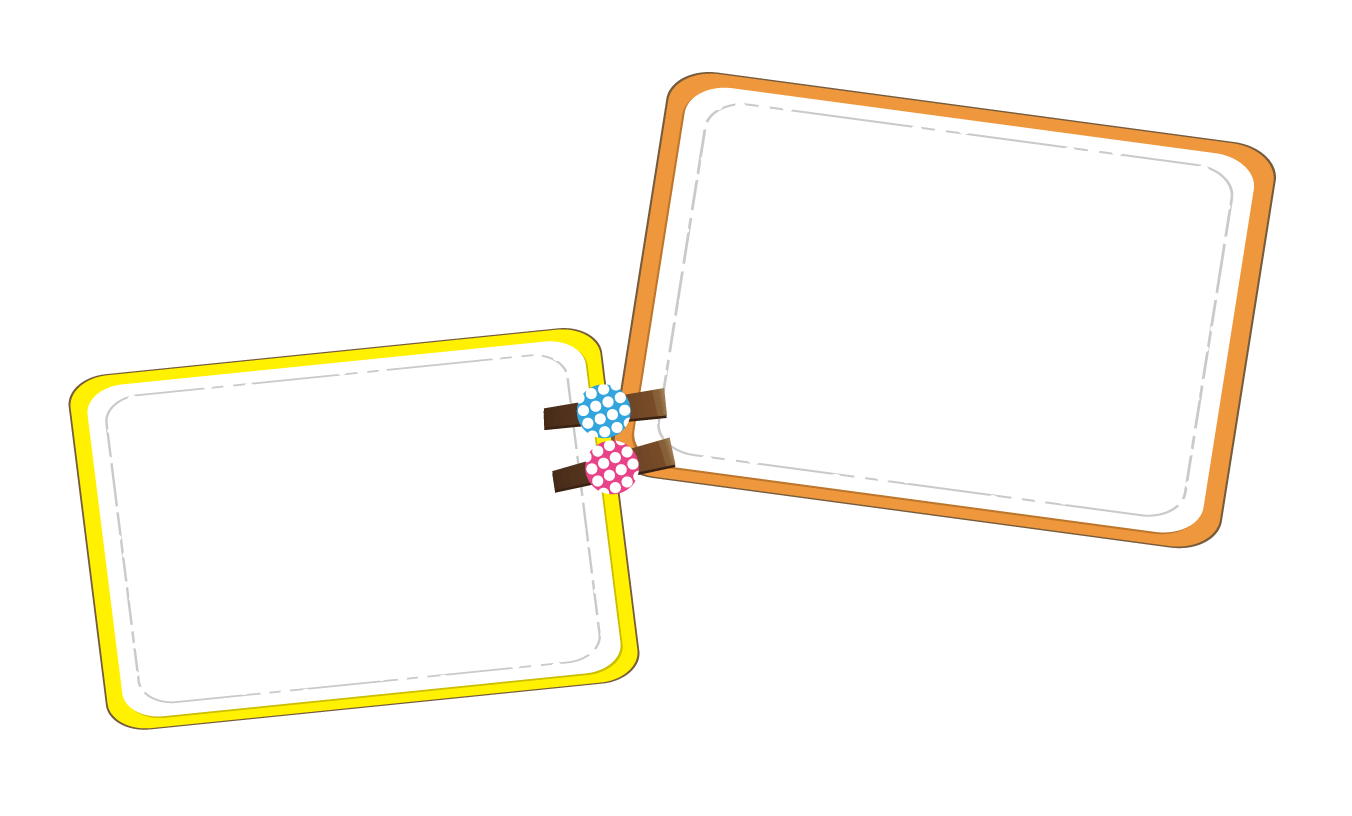 2. Tạo góc ghi nhớ
Ghi lại các công việc em cần thực hiện vào tờ giấy nhớ và dán ở góc học tập của em.
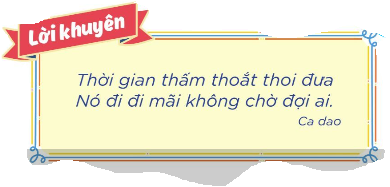 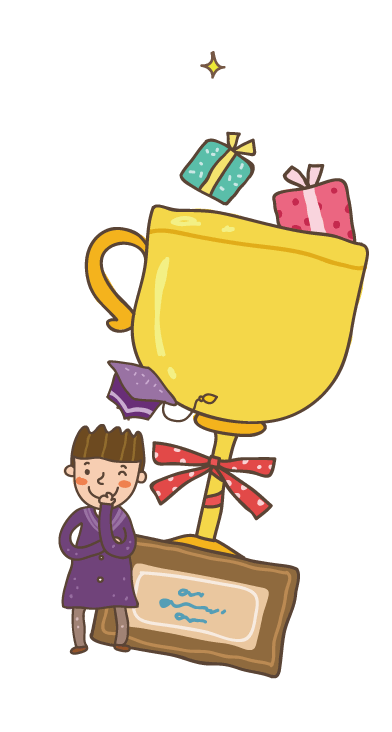 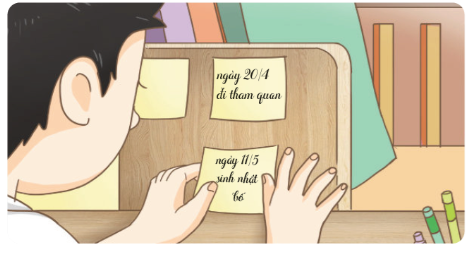 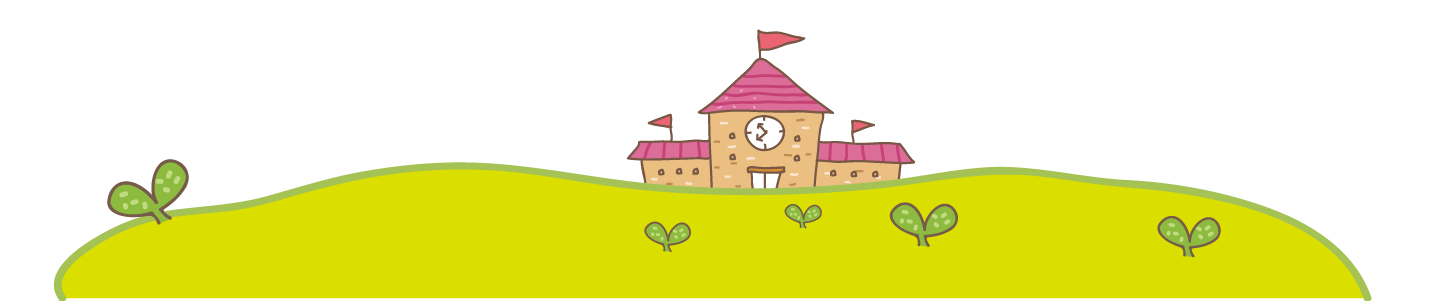 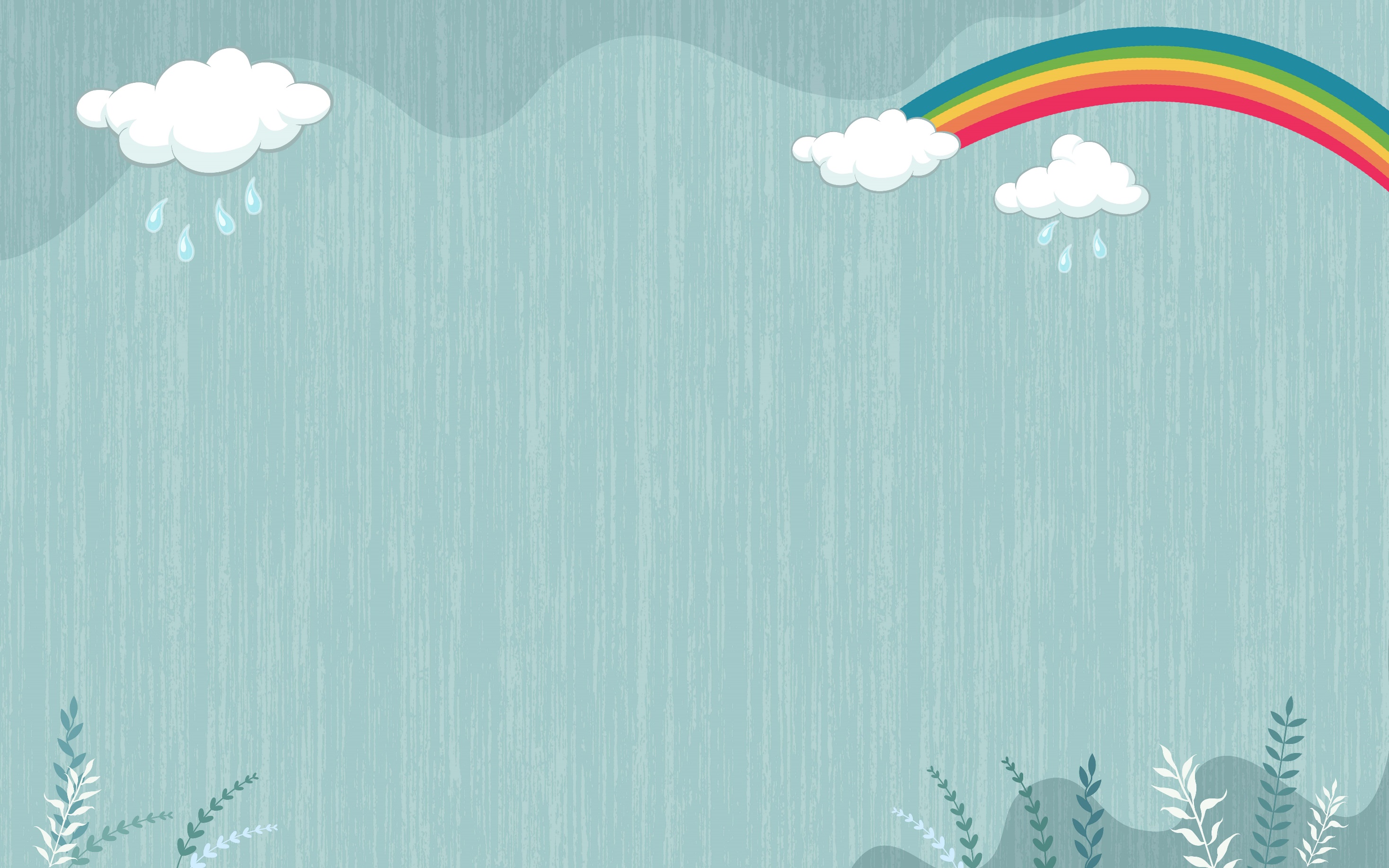 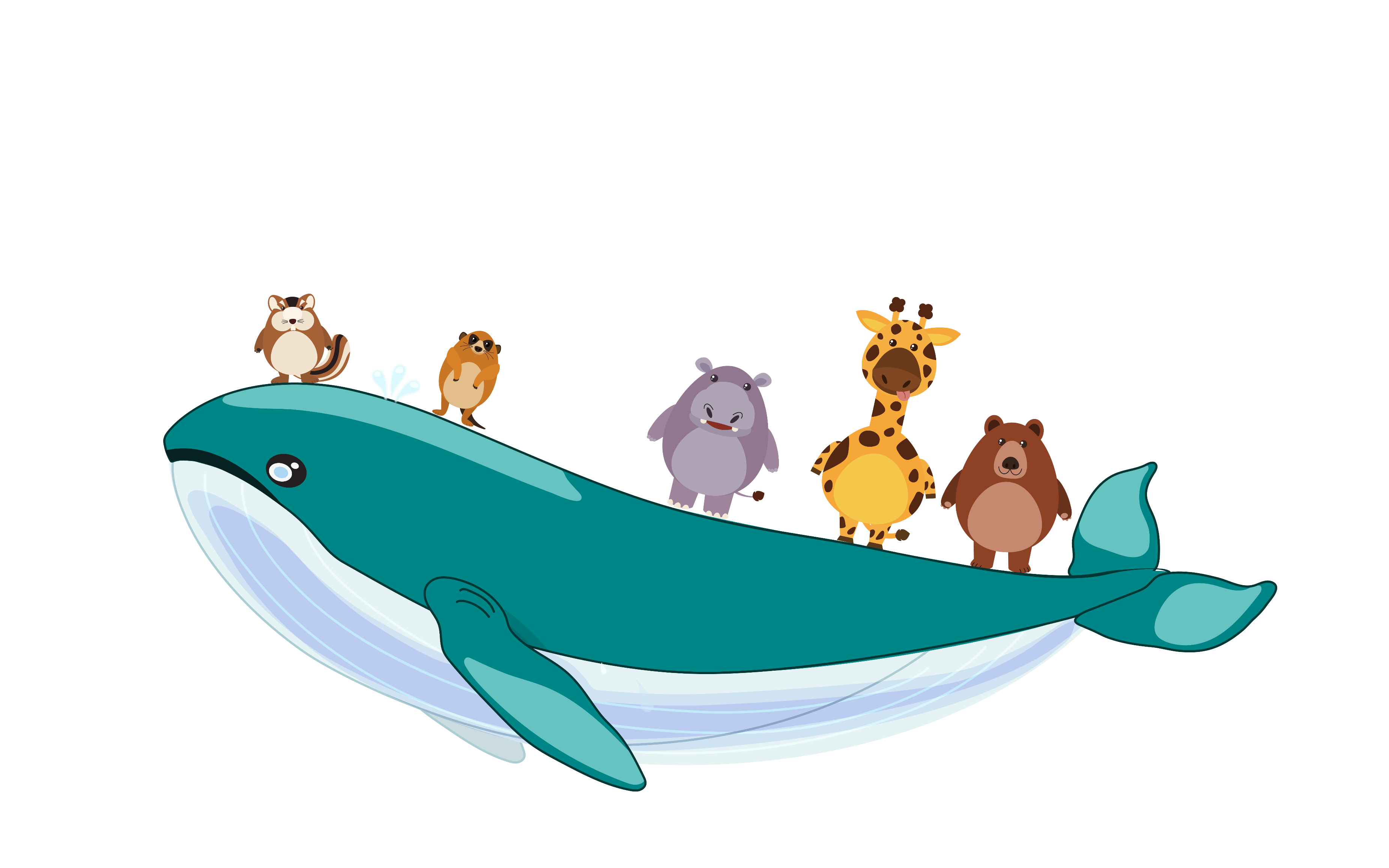 HẸN GẶP LẠI